Литературно-художественное издание «Пуговка»
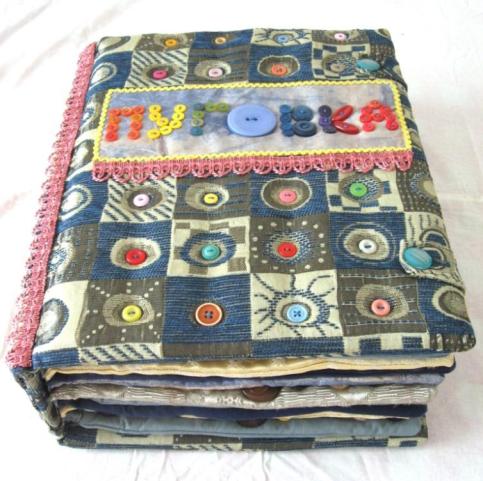 Описание проектного продукта
МОБУ «СОШ с. Сальское»
Руководитель проекта «Взгляд на мир глазами пуговки»
 Терёхина В. Н.
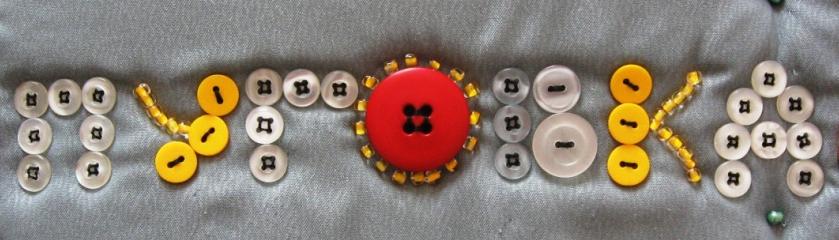 Литературно-художественное издание
Для дошкольного и младшего школьного возраста

Составитель
Вера Николаевна Терёхина 
 
Художественный редактор 
Полина Егорова
 
Технический редактор
В. Н. Терёхина 
 
Корректор, редактор 
Анастасия Ратушная
Обложка
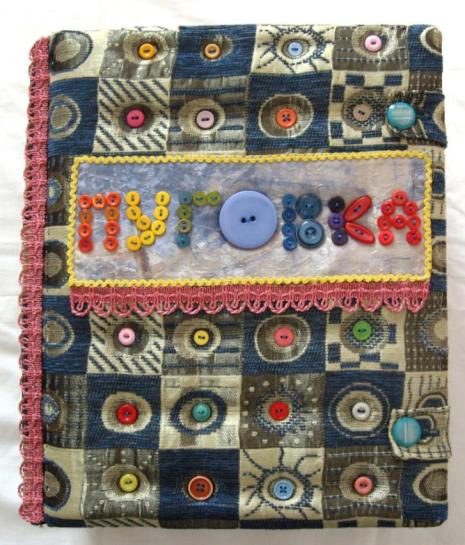 Дорогой читатель!

Перед тобой необыкновенная книга. Это единственная в своём роде книга - сборник, посвященный образу пуговки произведениях художественной литературы. Перед тобой большой литературный памятник маленькой пуговке, появившейся в жизни человечества около пяти тысяч лет назад.
Размеры книги
Длина – 
41 см. 
Ширина – 
34 см. 
Толщина – 
15 см. 
Вес книги – 
3 кг.
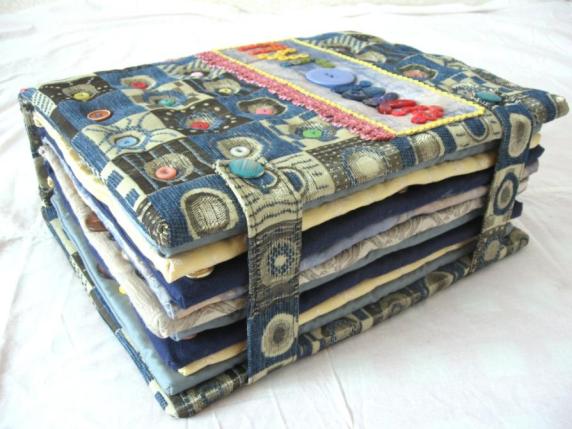 Состав
5 метров ткани, 8 метров тесьмы, два метра поролона, гофрированный картон, пачка фотобумаги, бисер, 
1000 ненужных пуговиц жителей села Сальское
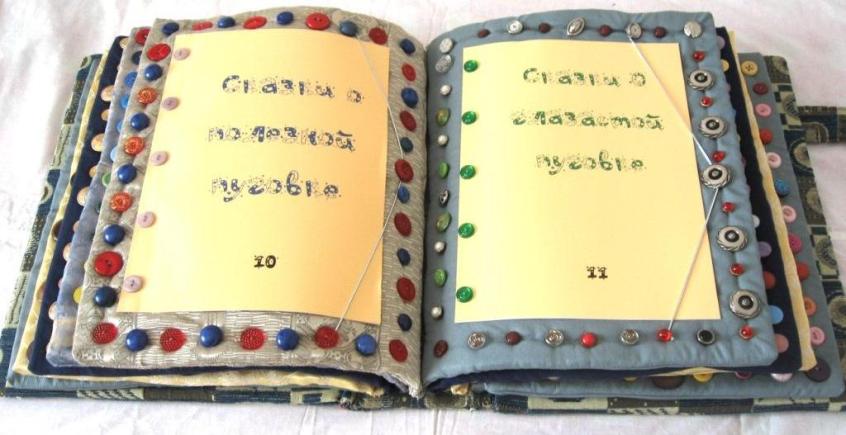 Делаем книжный блок и обложку
Как будет выглядеть литературный памятник пуговице?
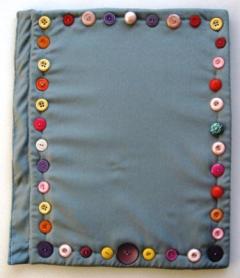 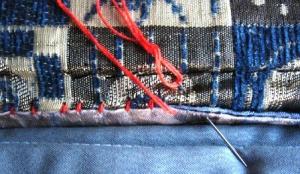 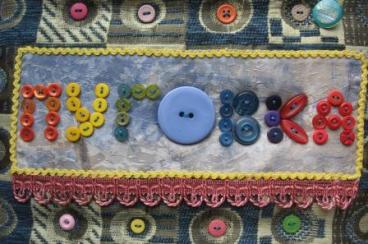 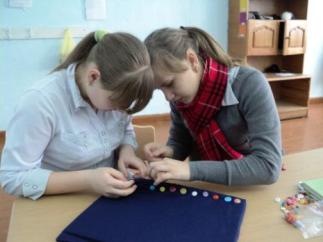 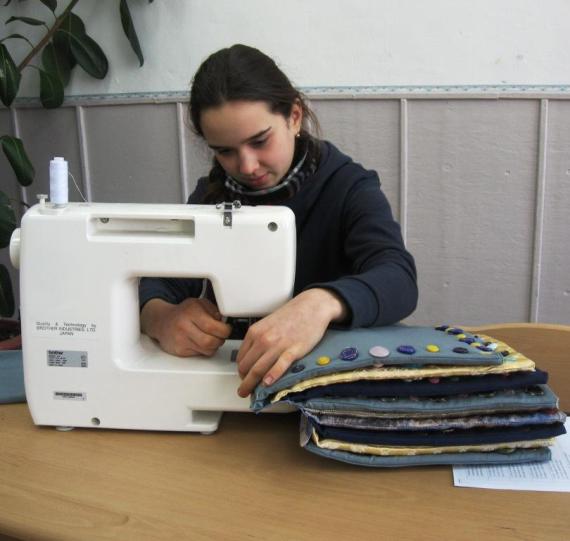 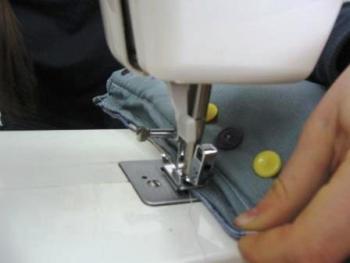 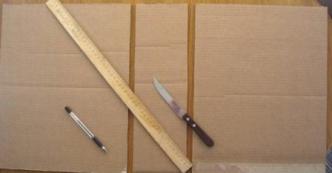 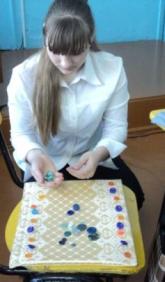 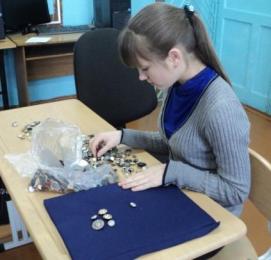 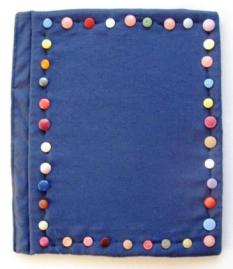 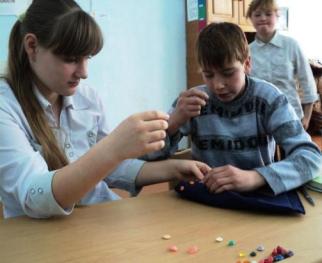 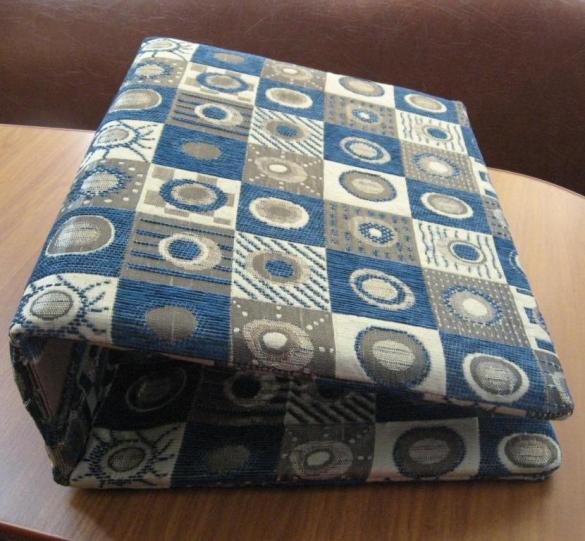 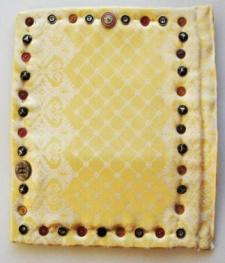 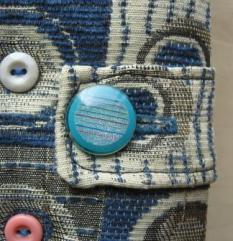 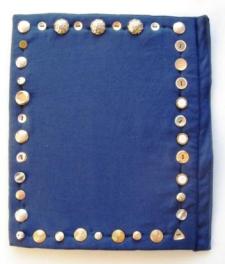 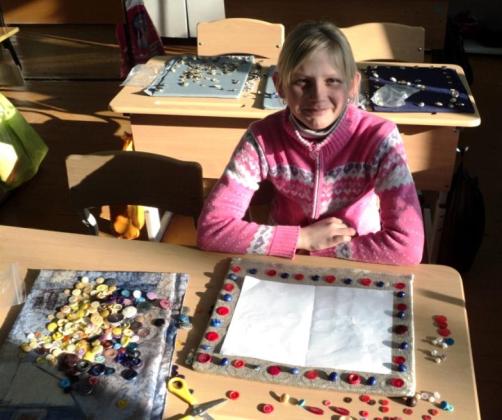 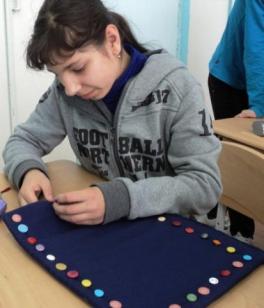 Задумали:
сделать большую книгу в твёрдом переплете. 
украсить страницы книги пуговицами из собранной коллекции. 
Сшить мягкие страницы и пришить к ним пуговицы. 
прикрепить к тканевым страницам брошюры с несколькими листами. В каждую брошюру будут входить литературные произведения, объединённые общей тематикой, жанром или похожим сюжетом.
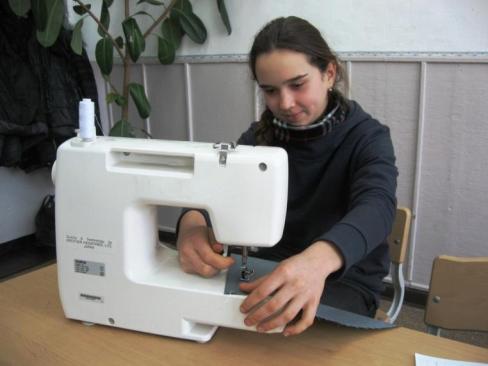 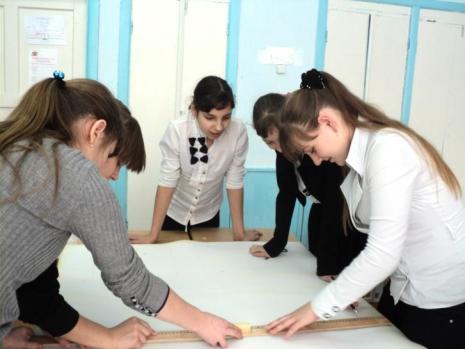 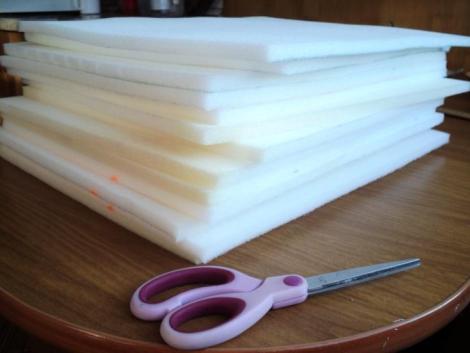 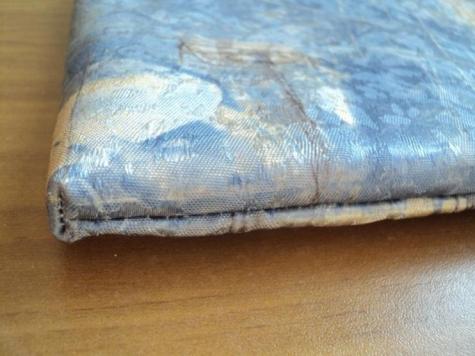 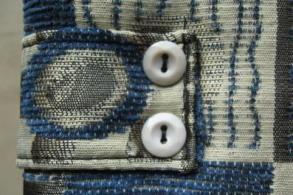 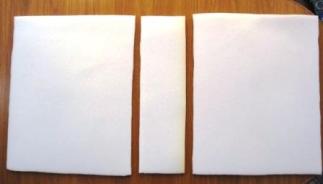 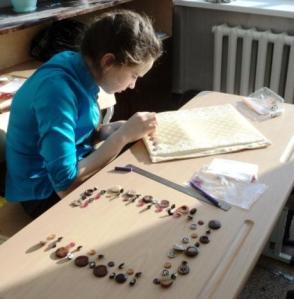 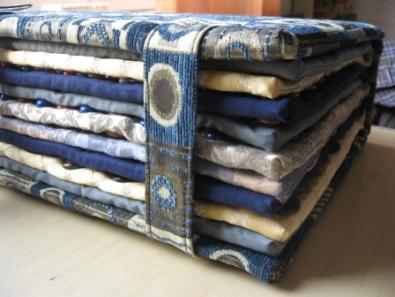 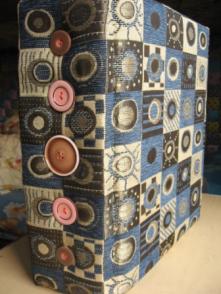 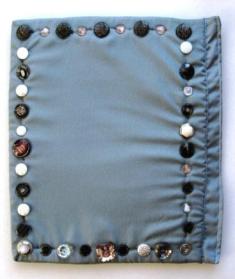 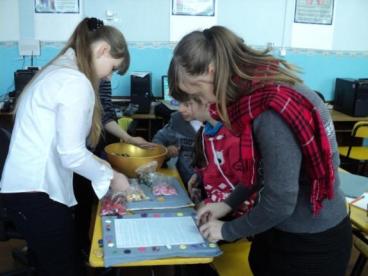 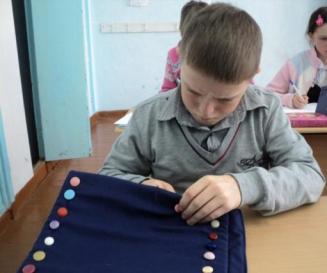 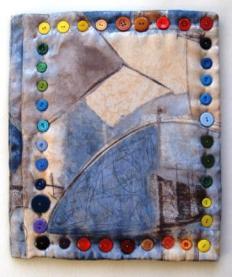 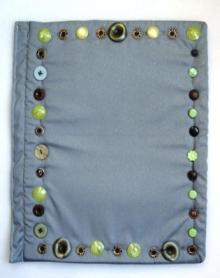 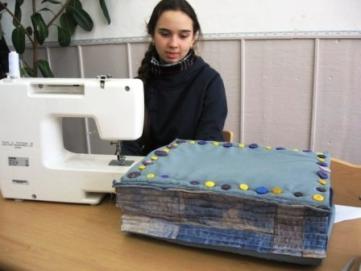 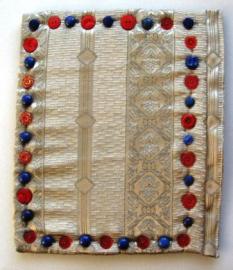 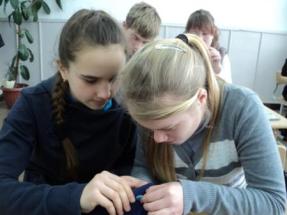 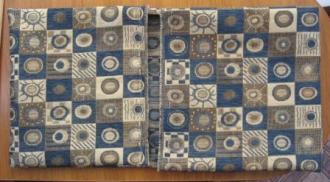 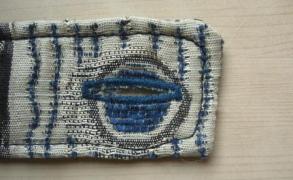 Егорова Полина нарисовала буквицы
Брошюры пришили к тканевым страницам  с помощью пуговиц и бисера
Нарисовали 47 рисунков для текстов
Листы распечатали и склеили в брошюры клеем ПВА
Делаем брошюры для сборника
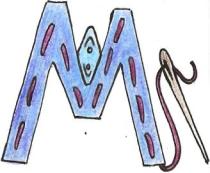 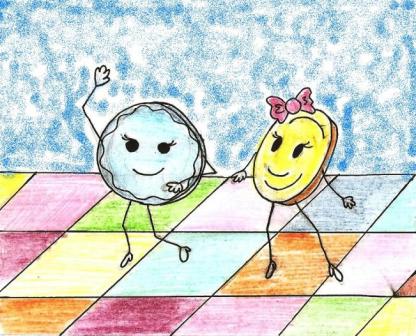 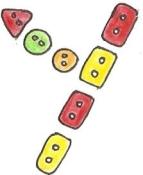 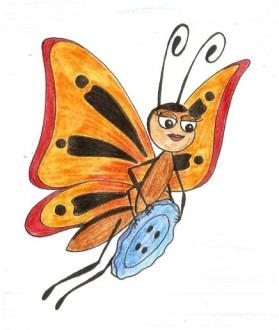 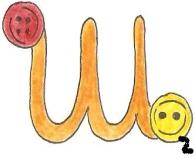 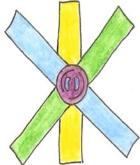 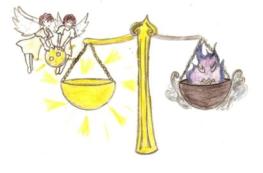 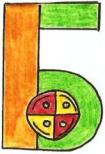 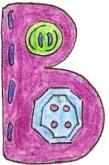 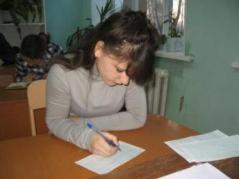 Редактор Ратушная Настя (10 кл.) перечитывает все тексты из для нашего издания и правит их.
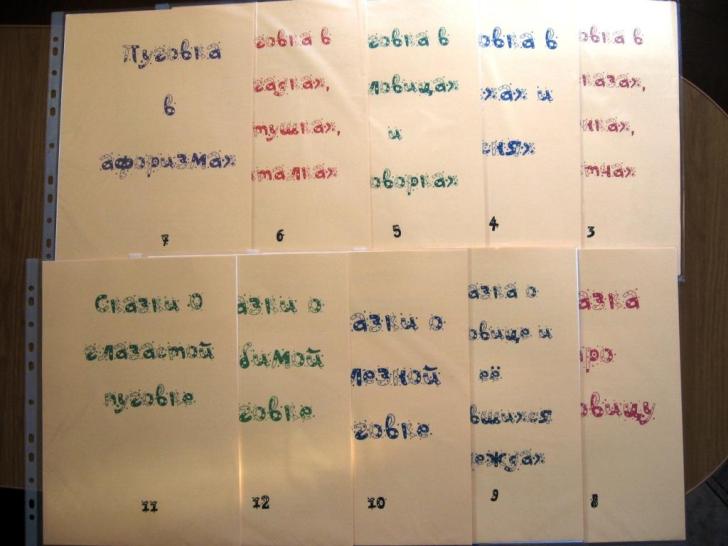 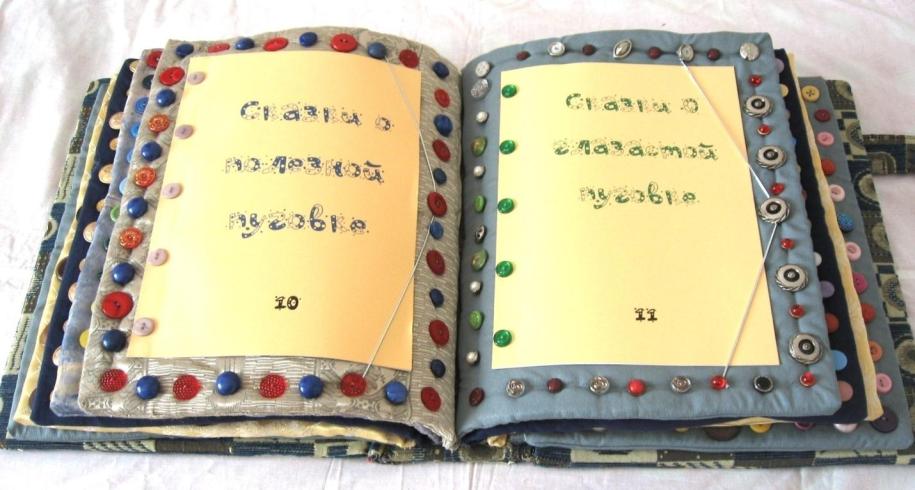 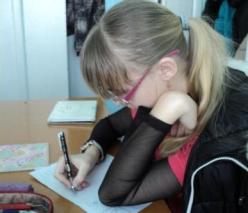 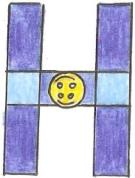 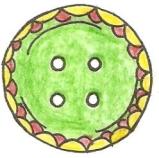 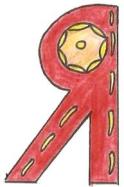 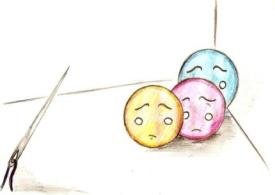 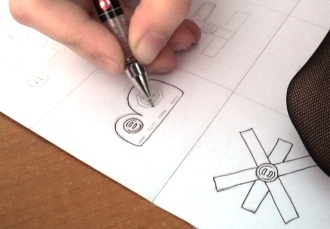 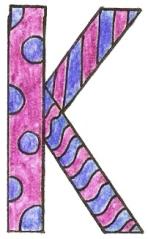 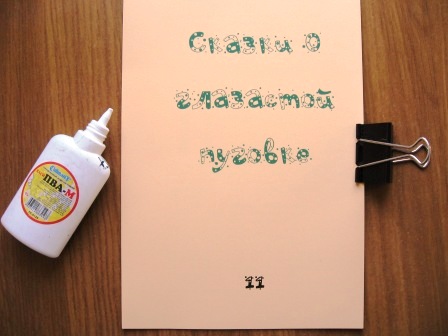 Редактор Полина Егорова (10 кл.) распределяет тексты для иллюстрирования между художниками – ребятами 1-10 классов.
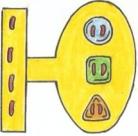 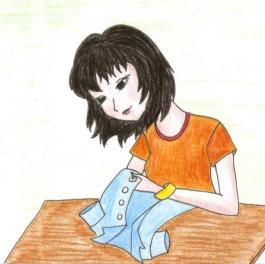 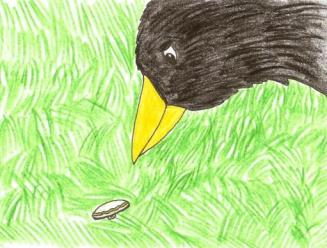 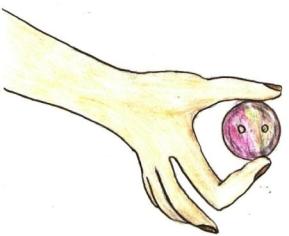 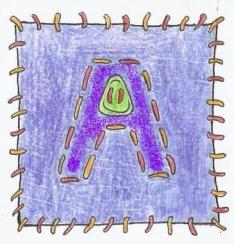 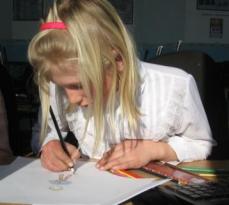 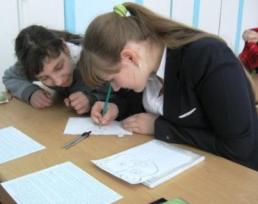 Каждый художник самостоятельно выбирает эпизоды текстов для иллюстрирования и делает эскизы будущих рисунков.
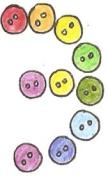 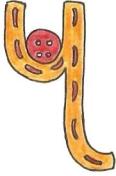 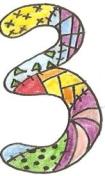 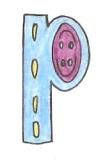 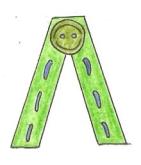 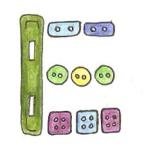 Содержание
На мягких страницах этой книги ты найдёшь отдельные книжечки, каждая из которых содержит удивительные истории во славу пуговки: от коротеньких поговорок до волшебных сказок.
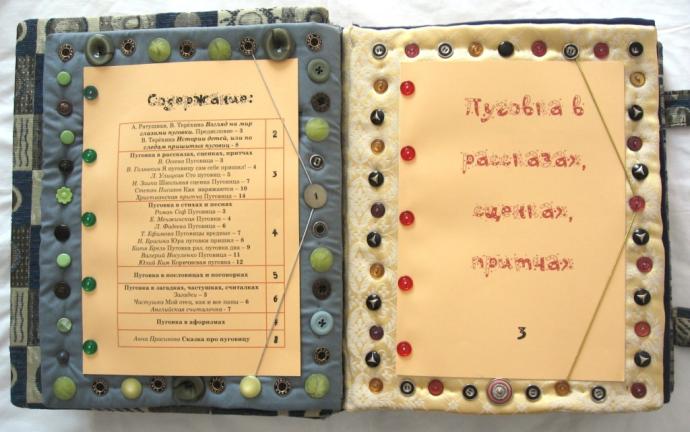 Желаем приятного чтения!
С небольшими перерывами издательство этой книги длилось целый год. Над созданием книги трудились более сорока ребят. Мы желаем тебе интересного чтения и надеемся на твое уважительное и бережное отношение к этой уникальной книге.
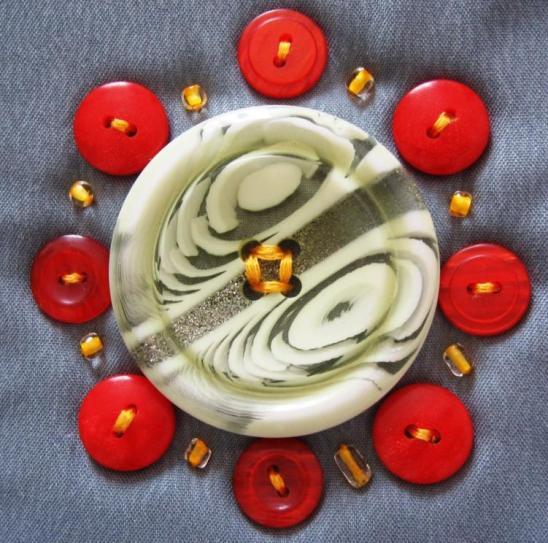 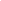 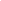 Взгляд на мир глазами пуговки
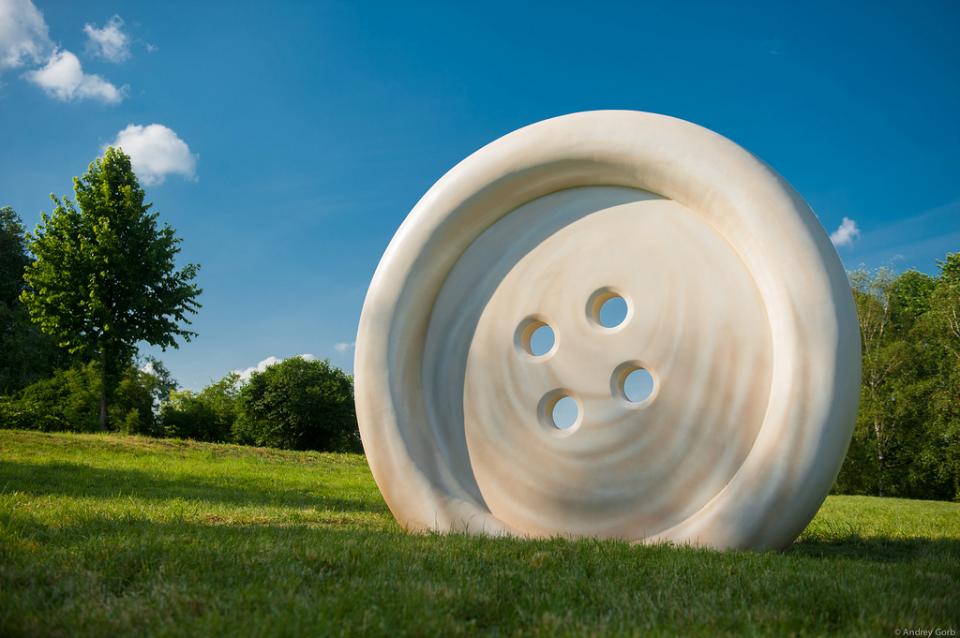 Взгляд на мир глазами пуговки
Памятник пуговице в Киеве
Коллективный проект учащихся 1-10 классов МОБУ «СОШ с. Сальское» 
 Руководитель проекта: Терёхина В. Н., учитель русского языка и литературы
Скульптура пуговицы в Киеве